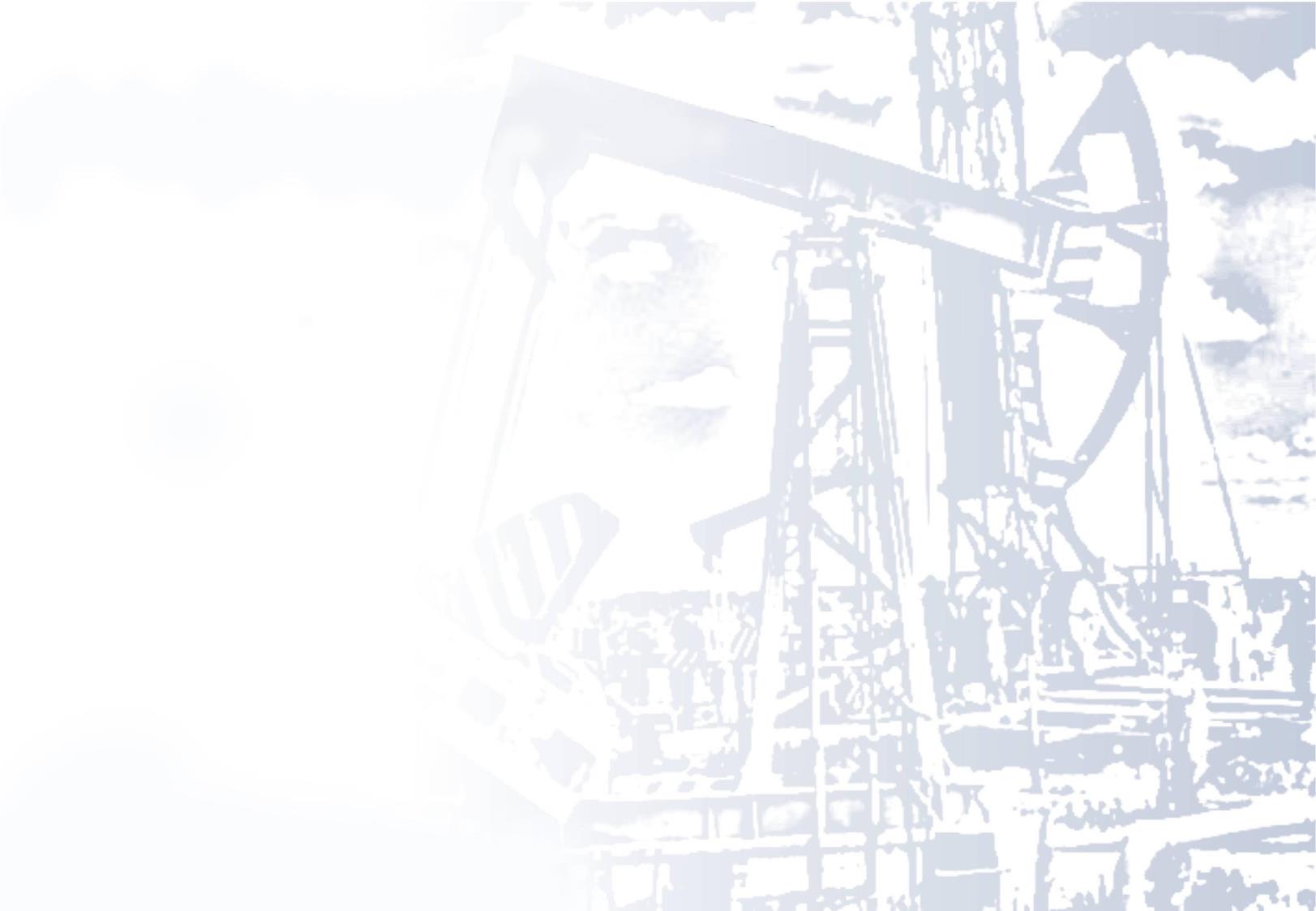 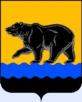 Департамент финансов администрации города Нефтеюганска
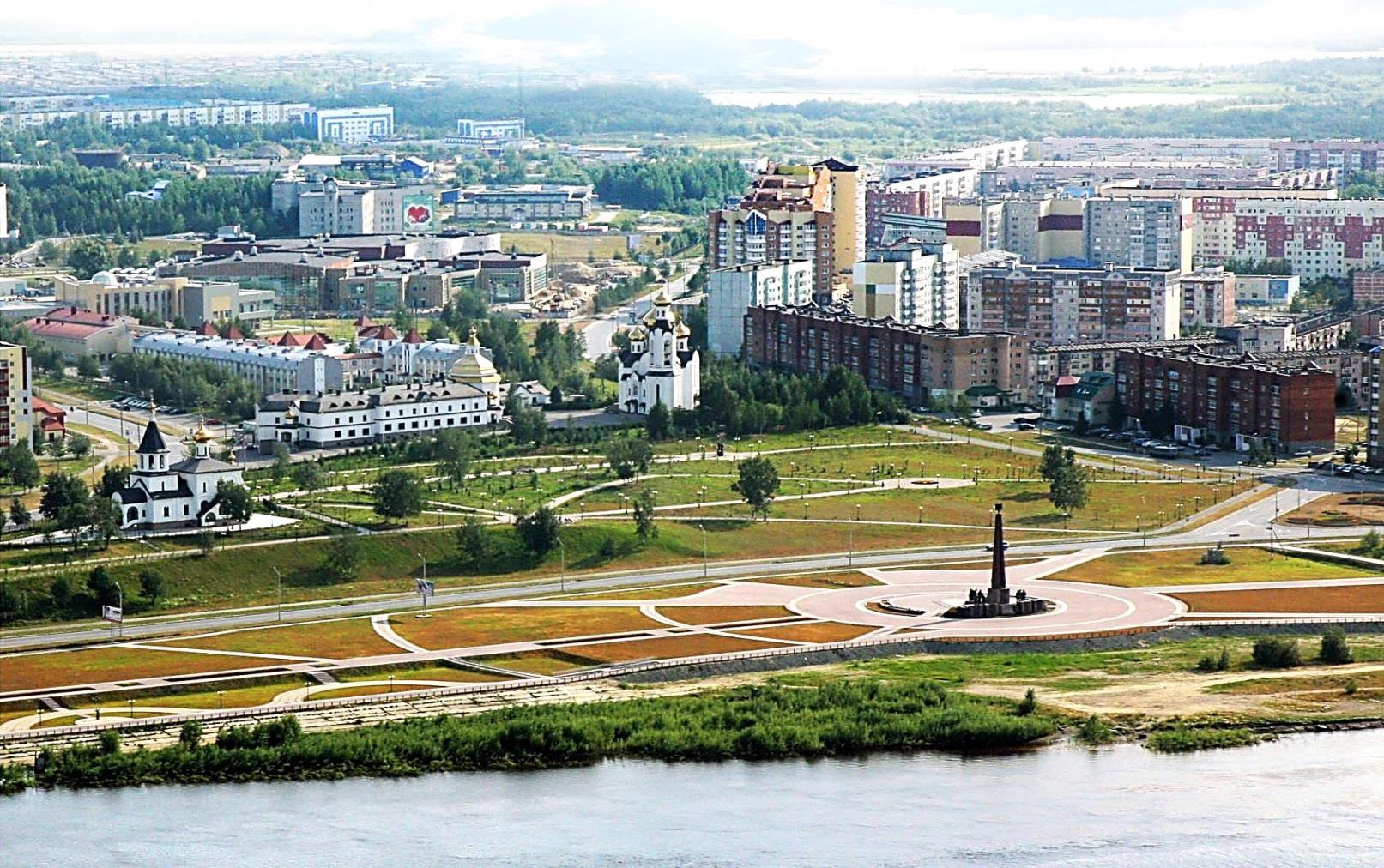 Отчет об исполнении 
бюджета города 
Нефтеюганска  за 1 квартал 2018 года
82 млн.руб- черз  ИСН
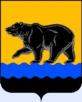 Департамент финансов администрации города Нефтеюганска
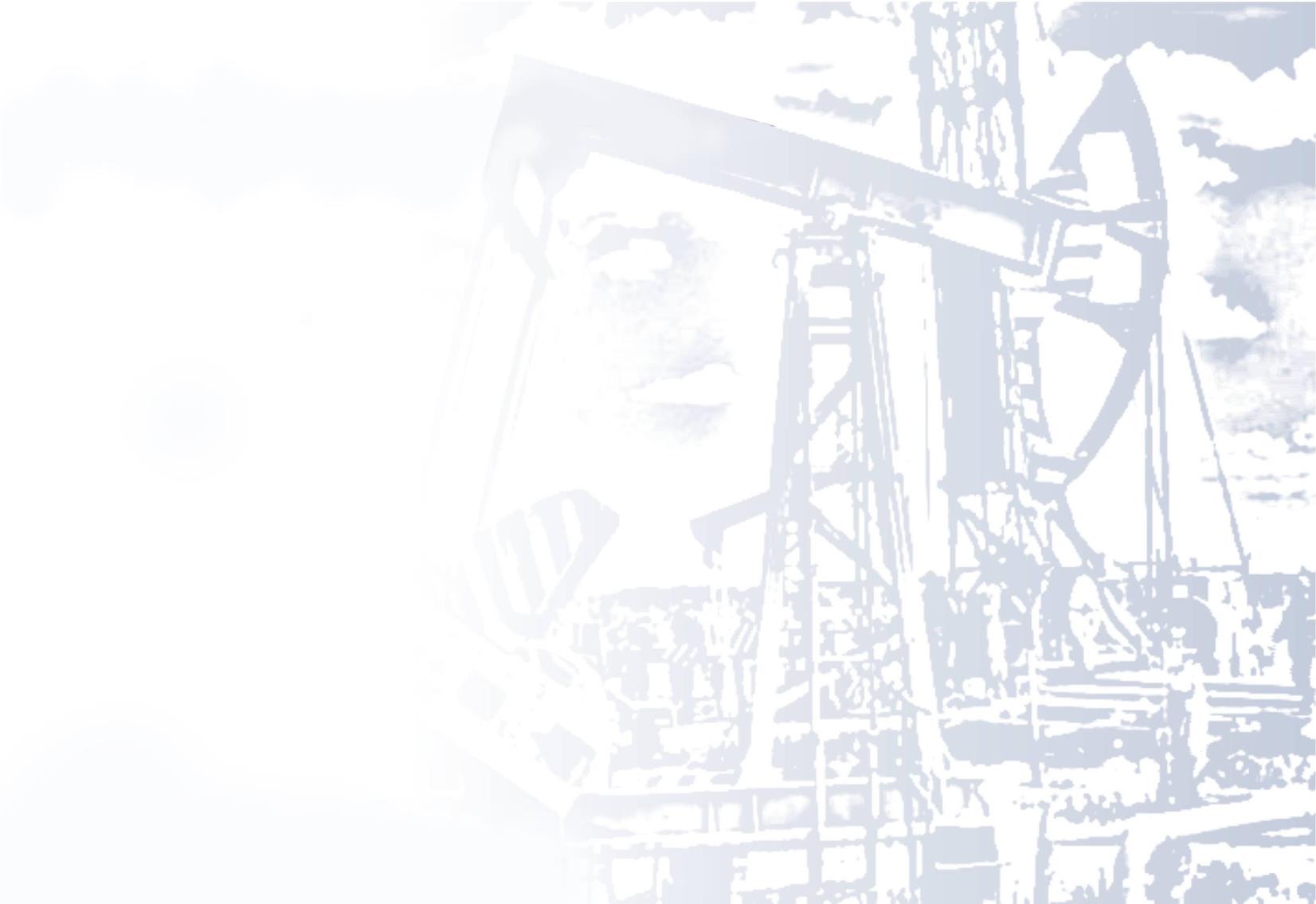 Основные характеристики бюджета города Нефтеюганска за 1 квартал 2018 года, руб.
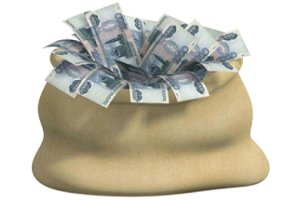 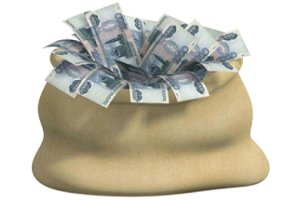 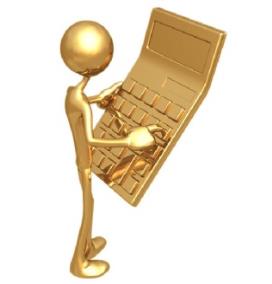 [Speaker Notes: Основные показатели исполнения бюджета города Нефтеюганска за 1 квартал 2018 года сложились следующие:
- общий объем доходов, поступивших в бюджет города составил 1 324 759 997,97рублей, или 20,6% к уточненному годовому плану;
- общий объем расходов бюджета города составил 1 161 530 259,83  рублей или 16,2%  к уточненному плану года;
- профицит бюджета сложился в  сумме 163 229 738,08 рублей. (при уточненном плане дефицита -93 190 202 рубля).]
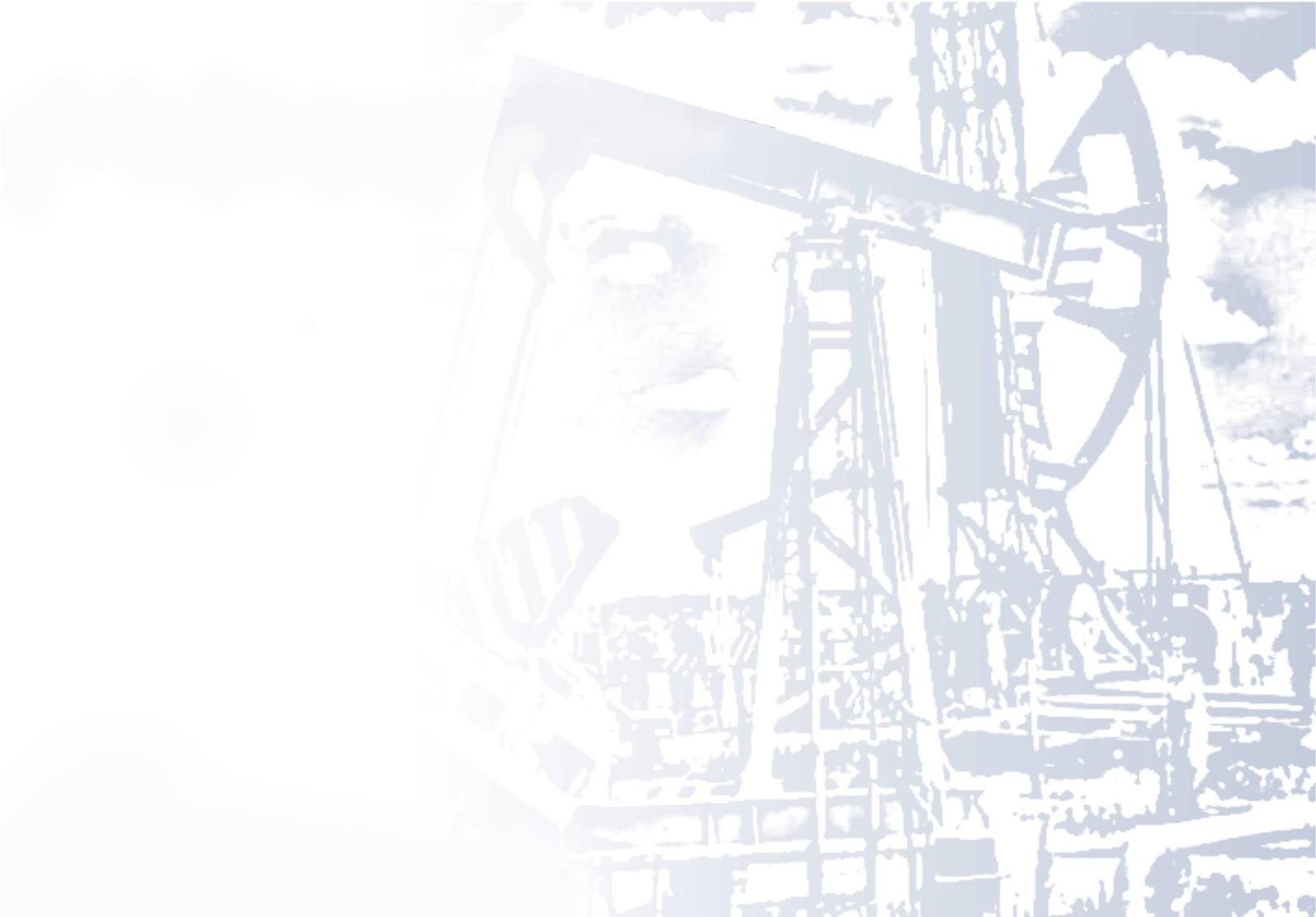 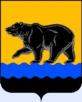 Департамент финансов администрации города Нефтеюганска
Динамика доходов бюджета города Нефтеюганска за 1 квартал 2017 – 2018 гг., руб.
658 130 463,25
696 392 128,43
103 487 135,29
524 880 734,19
459 521 913,15
96 273 323,29
Исполнение  1 квартал 2017 года
Исполнение 1 квартал 2018 года
[Speaker Notes: Поступления в доход бюджета в отчетном периоде больше аналогичного периода прошлого года на 110 834 298,22 рублей. 
По налогу на имущество физических лиц срок уплаты 4 квартал 2018 года в соответствие с налоговым кодексом Российской Федерации.  Поступление 1 квартала 2018 года составляют недоимка прошлых лет и авансовые платежи.
Уменьшение по доходам от продажи материальных и нематериальных активов в соответствии с периодом прошлого года, связано уменьшением количества заключенных договоров. 
Прочие неналоговые доходы, к ним отнесены невыясненные поступления, зачисляемые в бюджеты городских округов, которые не планируются.]
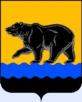 Департамент финансов администрации города Нефтеюганска
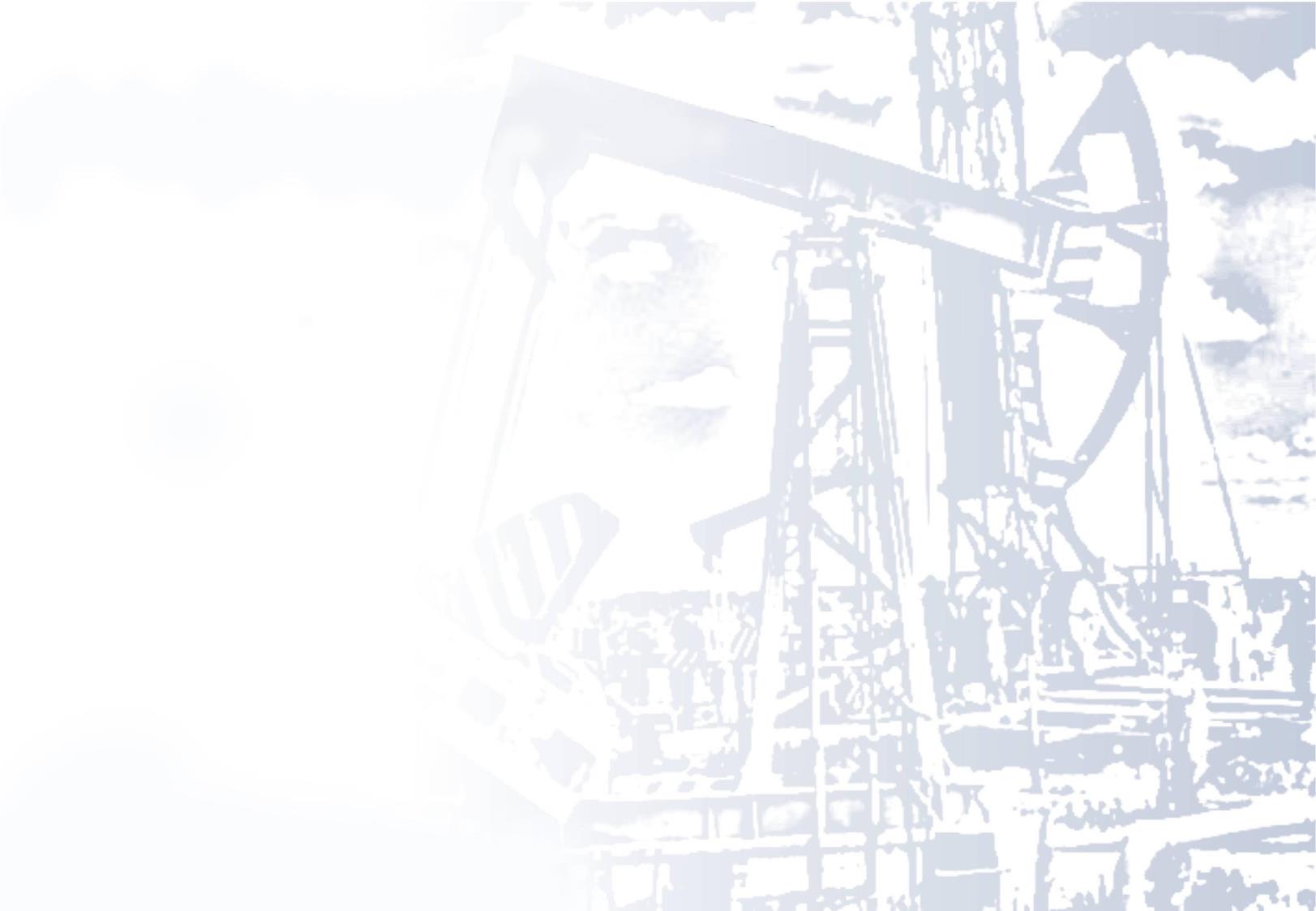 1 324 759 997,91
Структура доходов бюджета города Нефтеюганска за 1 квартал 2018 года, руб.
НАЛОГОВЫЕ ДОХОДЫ                          524 880 734,19 (39,6%)
БЕЗВОЗМЕЗДНЫЕ ПОСТУПЛЕНИЯ                   969 392 128,43 (52,6%)
НЕНАЛОГОВЫЕ ДОХОДЫ                  103 487 135,29 (7,8%)
[Speaker Notes: Удельный вес в общей сумме поступивших доходов в бюджет города
налоговые доходы составляют 39,6% 524 880 734,19 руб., 
неналоговые доходы 7,8% 103 487 135,29 руб., 
безвозмездные поступления 52,6% 969 392 128,43 руб.]
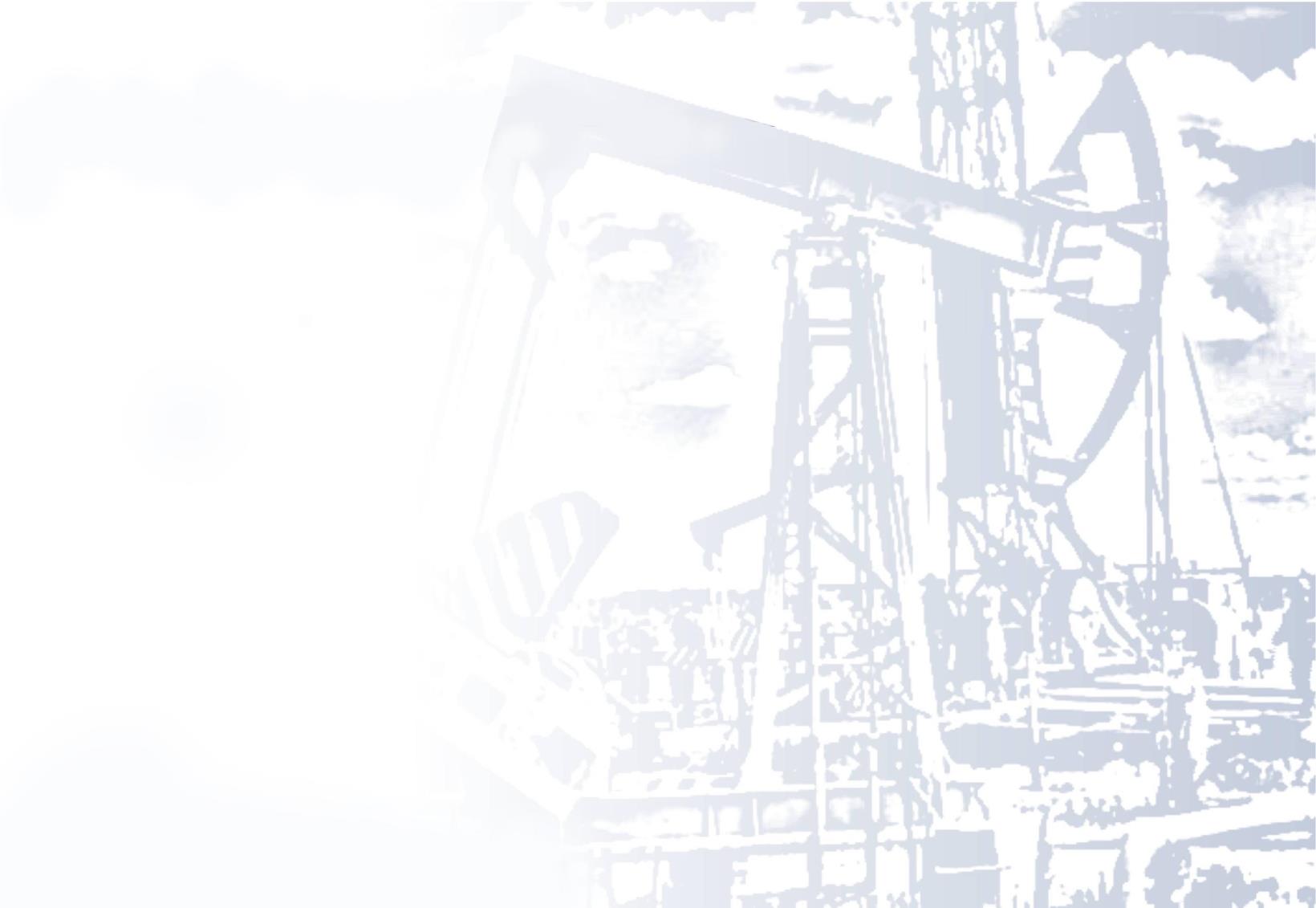 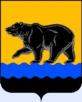 Департамент финансов администрации города Нефтеюганска
524 880 734,19
Структура налоговых доходов за 1 квартал 2018года, руб.
[Speaker Notes: Наибольший удельный вес в общей сумме налоговых доходов по-прежнему составляет налог на доходы физических лиц (76,6%), поступления по которому сложились в сумме 401 821 317,12 рублей. Показатели, прогнозируемые в кассовом плане за 1 квартал, выполнены на 103,8%, к годовым назначениям составили 25,6%. 
Акцизы на нефтепродукты, рассчитываемые исходя из протяженности автомобильных дорог местного значения, поступили в сумме 1 646 106,56 рублей, которые составили 24% к годовым назначениям, или 102,2%  к кассовому плану 1 квартала.
По налогу на совокупный доход, занимающему 18,3% в общей сумме налоговых доходов, поступления составили 96 308 985,08 рублей.  Кассовый план за 1 квартал выполнен на 99,9%, поступления к годовому плану составили 28,3%.
По налогам на имущество  поступления составили  20 162 499,04 рублей, или 3,8% в общем объеме налоговых платежей, план за 1 квартал выполнен на 78,5%, поступления к годовому плану составили 16,8% из них:
налог на имущество физических лиц, доля которого составляет 0,8%, поступил в сумме 4 403 407,10 рублей;
земельный налог, доля которого составляет 3%, поступил в сумме 15 759 091,94 рубль.
Государственная пошлина поступила в сумме  4 941 826,39 рублей, что составляет 102,4% к кассовому плану за 1 квартал, или 22,6 % к годовым назначениям.]
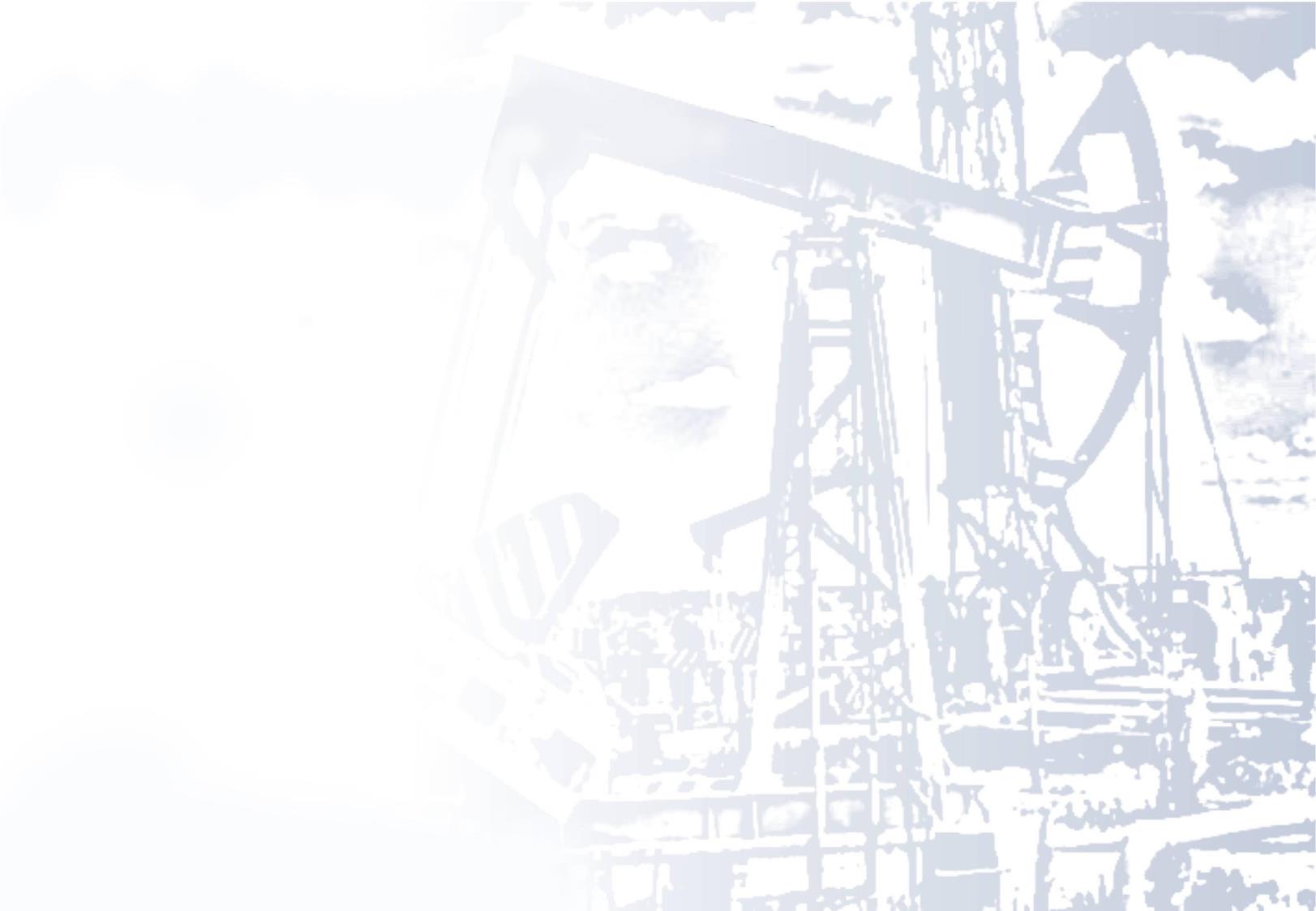 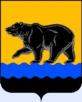 Департамент финансов администрации города Нефтеюганска
103 487 135,29
Структура неналоговых доходов за 1 квартал 2018 года, руб.
[Speaker Notes: Основную часть 76,7% неналоговых доходов составляют поступления  от использования имущества находящегося в муниципальной собственности.
Доходы от использования имущества, находящегося в муниципальной собственности выполнены на 26,5% к годовому плану,  квартальному плану на 109,7%. Увеличение сложилось в результате своевременной оплаты по договорам аренды имущества, срок оплаты которых до  10 числа месяца следующего за истекшим периодом, а так же погашение дебиторской задолженности. 
Платежи при пользовании природными ресурсами выполнены на 42,8% к годовому плану, к кассовому плану 1 квартала на 164,9% в связи с поступлением оплаты за 2017 год.
Доходы от оказания платных услуг и компенсации затрат государства выполнены в 2,3 раза к годовому плану,  кассовый план              1 квартала выполнен в 3,1 раза, в основном за счет возврата дебиторской задолженности прошлых лет, которую невозможно спрогнозировать. 
Доходы от продажи материальных и нематериальных активов выполнены на 38,5% к годовому плану, кассовый план  за 1 квартал выполнен в 1,3 раза, увеличение связано с поступлениями денежных средств по новым договорам мены, а так же с поступлением оплаты по договорам заключенным в конце 2017 года.
Штрафы, санкции, возмещение ущерба выполнены на 41,5% к годовому плану, исполнение за 1 квартал в 1,8 раз. Согласно административному законодательству, данные суммы (штрафы, пени, сборы) являются принудительными и  оплачиваются в добровольном порядке  в течение месяца после вынесенных решений.]
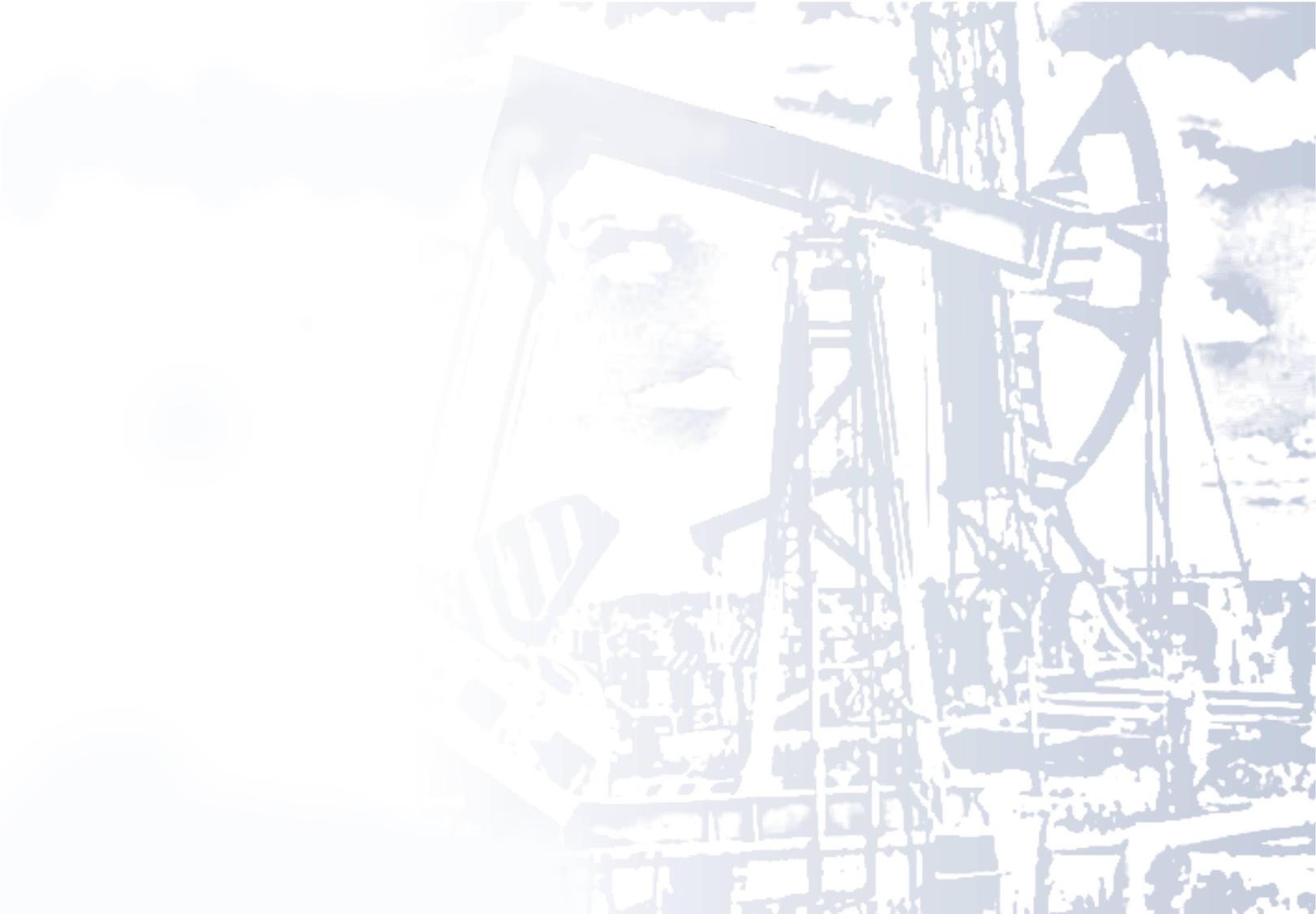 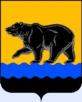 Департамент финансов администрации города Нефтеюганска
Безвозмездные поступления 1 квартала 2018 года, руб.
Безвозмездные поступления из бюджета  автономного округа
722 702 807,08
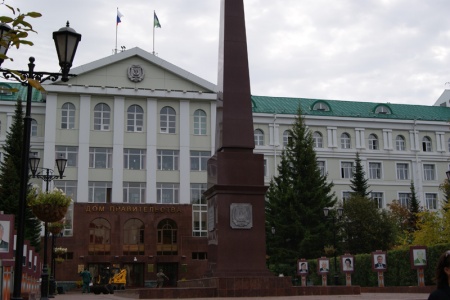 Субвенции         525 025 873,83
Дотации           151 515 600
696 392 128,43
Иные межбюджетные трансферты          1 950 709,56
Субсидии              44 210 623,69
Возврат остатков прошлых лет в бюджет Ханты-Мансийского автономного округа
-26 310 678,65
[Speaker Notes: Сумма безвозмездных поступлений составляет 696 392 128,43 рублей. 
Безвозмездные поступления из бюджета автономного округа составили в сумме 722 702 807,08 рублей, в том числе:
дотации  151 515 600,0 рублей,
субвенции 525 025 873,83 рубля,
субсидии 44 210 623,69 рубля, 
прочие межбюджетные трансферты 1 950 709,56 рублей.
Прочие безвозмездные поступления составили (доля софинансирования из средств собственников помещений многоквартирных домов за 2017 год) 478 279,05 рублей.
Доходы бюджетов городских округов от возврата организациями остатков субсидий прошлых лет 104 138,05 рублей.
В бюджет Ханты - Мансийского автономного округа осуществлен возврат остатков субсидий и субвенций, имеющих целевое назначение  прошлых лет в сумме 26 893 095,75 рублей.]
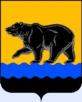 Департамент финансов администрации города Нефтеюганска
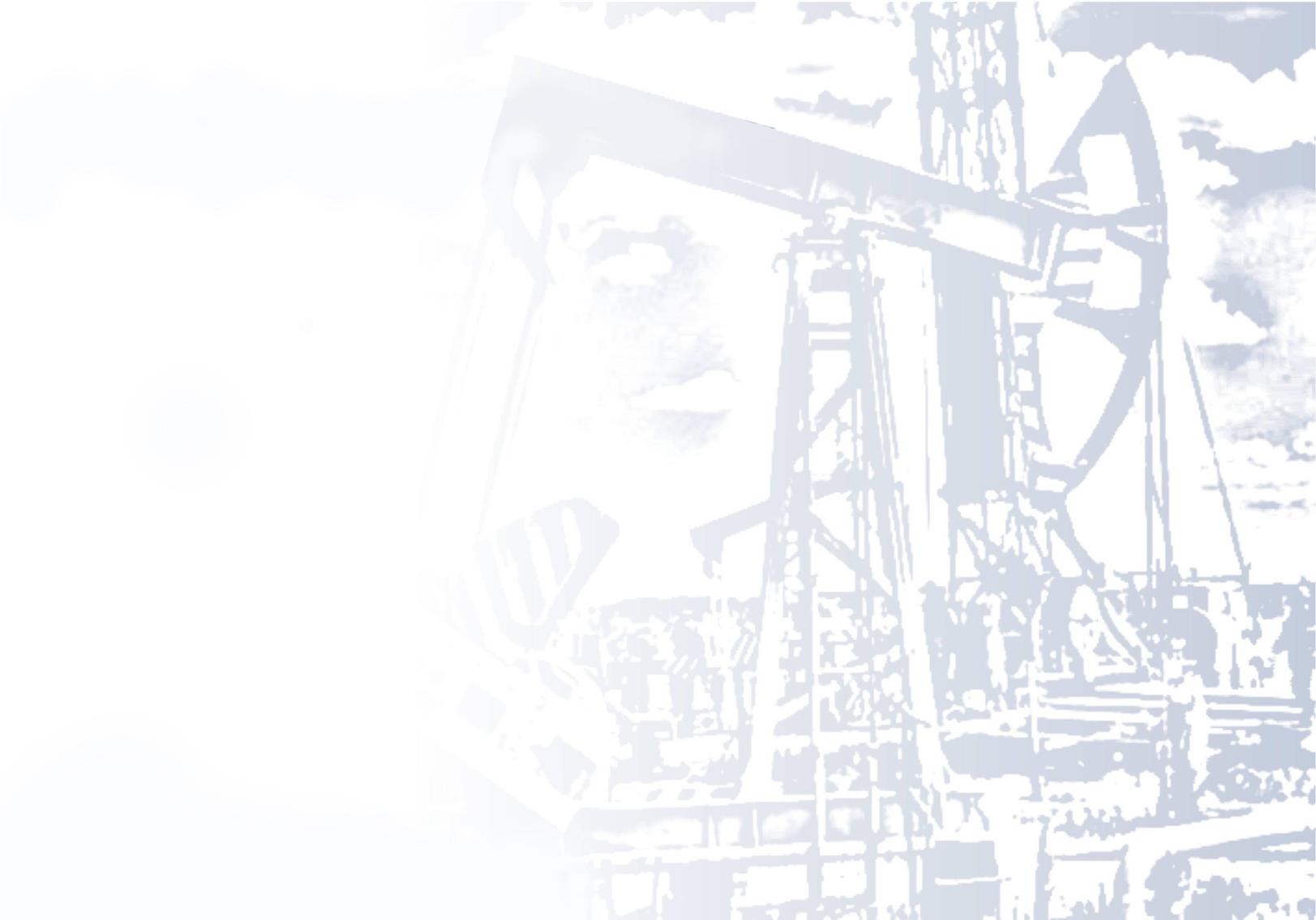 Динамика расходов бюджета города Нефтеюганска за 1 квартал 2017 – 2018 гг., руб.
1 312 676 398
1 406 552 465
1 161 530 259,83
1 212 542 777,28
1 квартал 2018 года
1 квартал 2017 года
[Speaker Notes: Общий объем расходов бюджета города, произведенных за 1 квартал 2018 года, составил 1 161 530 259,83 рублей или 16,2% к уточненному годовому плану.  Назначения по кассовому плану за 1 квартал исполнены на 82,6%.]
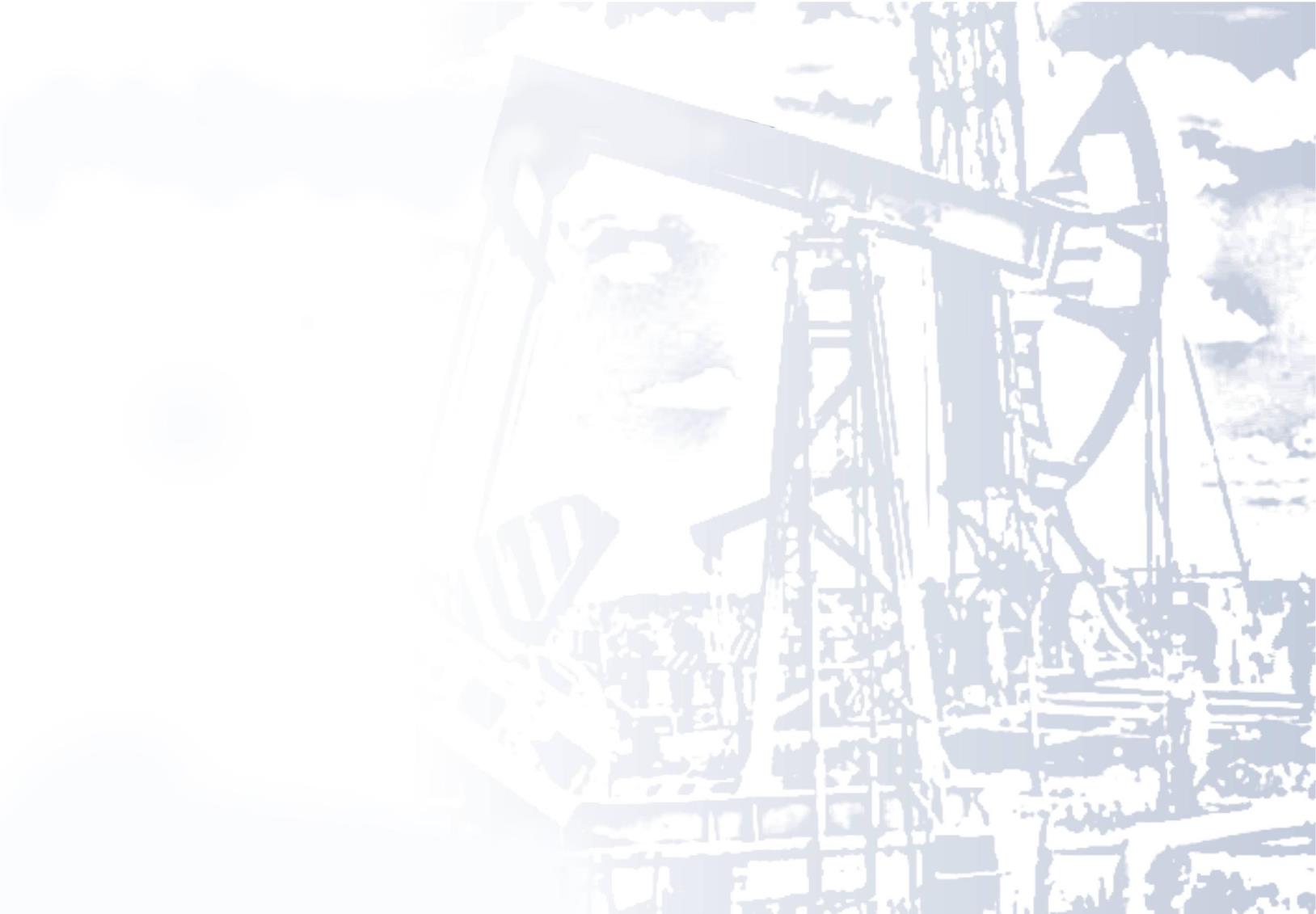 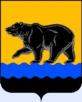 Департамент финансов администрации города Нефтеюганска
Структура расходов бюджета города в функциональном разрезе за 1 квартал 2018 года, руб.
Общегосударственные расходы 177 810 293,7 (15,3%)
Образование  681 910 473,18 (58,7%)
Национальная безопасность и правоохранительная деятельность 10 176 199,06 (0,9%)
Культура, кинематография 81 670 016,61 (7,0%)
Социальная политика 35 196 642,34 (3,0%)
Национальная экономика 73 423 720,69 (6,3%)
Физическая культура и спорт 49 435 081,6 (4,3%)
Жилищно-коммунальное хозяйство                           45 736 605,97 (4,0%)
Средства массовой информации 6 171 226,68 (0,5%)
[Speaker Notes: Наибольшую долю расходов в функциональном разрезе, как в абсолютном, так и в относительном выражении занимают расходы на образование. По итогам 1 квартала  2018 года они исполнены в сумме                        681 910 473,18 рублей, что составляет 58,7 % в общих расходах бюджета.]
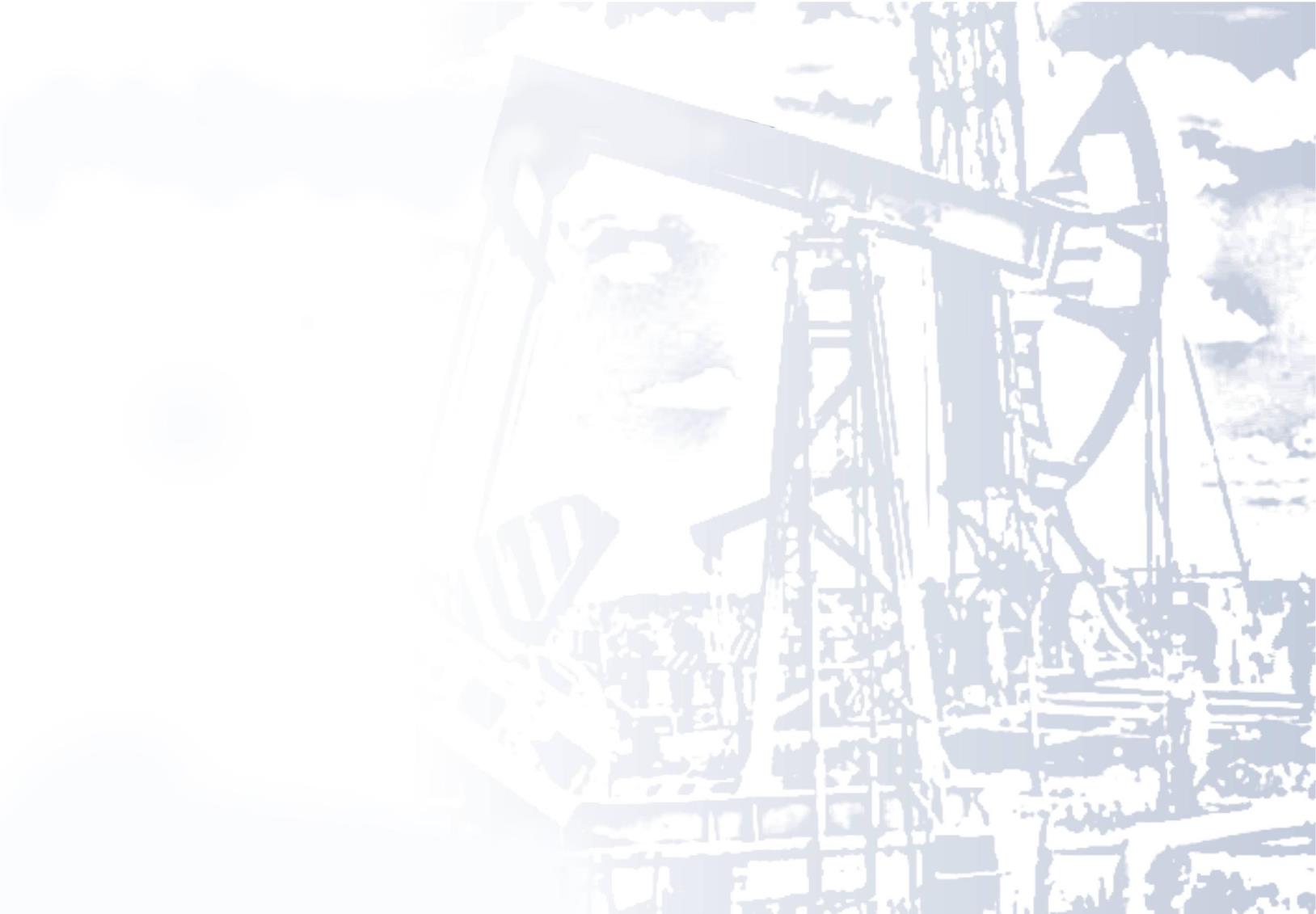 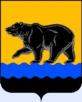 Департамент финансов администрации города Нефтеюганска
1 161 530 259,83
Расходы бюджета города на функционирование социальной сферы  за 1 квартал  2018 года, руб.
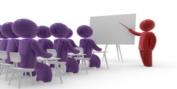 -Образование
Культура 
Здравоохранение
Социальная политика
Физическая культура и спорт
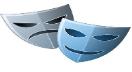 Социальная сфера
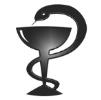 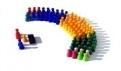 848 212 213,73
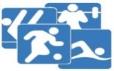 [Speaker Notes: Исходя из утвержденной функциональной структуры бюджета, за 1 квартал, бюджет города традиционно сохранил свою социальную направленность. На образование, культуру, здравоохранение, спорт и социальную политику направлено 73% всего расходов бюджета, которые составили 848 212 213,73  рублей.]
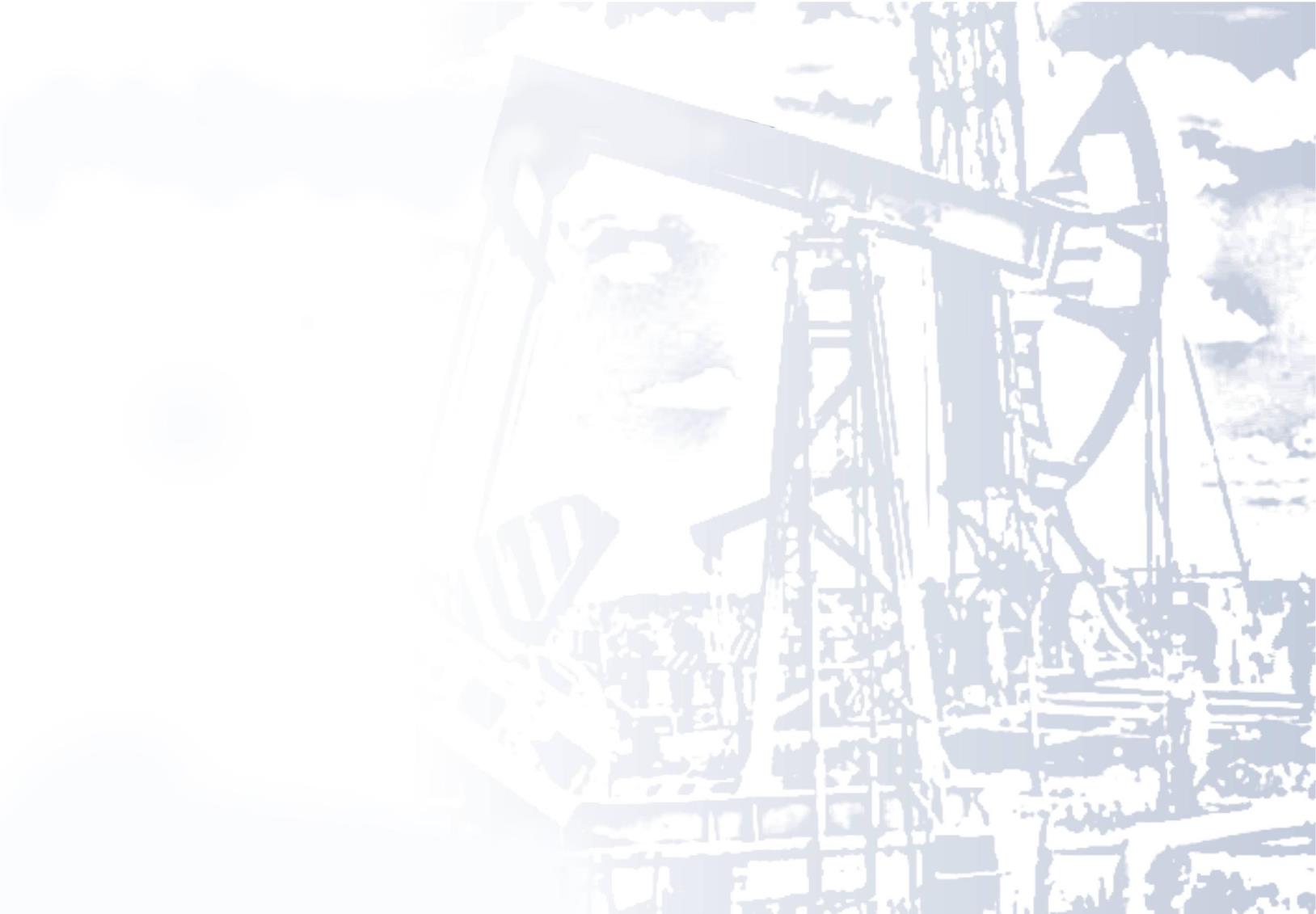 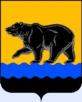 Департамент финансов администрации города Нефтеюганска
Исполнение расходной части бюджета города за  1 квартал 2018 года в разрезе экономических статей, руб.
Оплата труда и начисления на выплаты по оплате труда  822 511 062,95 (70,8%)
Прочие расходы 35 122 970,69 (3%)
Увеличение стоимости основных средств 9 825 305,06 (0,9%)
Оплата работ услуг 207 786 299,88  (17,9%)
Безвозмездные перечисления 45 505 872,62 (3,9%)
Увеличение стоимости материальных запасов  20 870 809,02 (1,8%)
Социальное обеспечение  19 907 939,61 (1,7%)
[Speaker Notes: Из всей суммы расходов наиболее финансово-емкими являются расходы на оплату труда и начисления на оплату труда, составившие 70,8%  или 822 511 062,95 рубля]
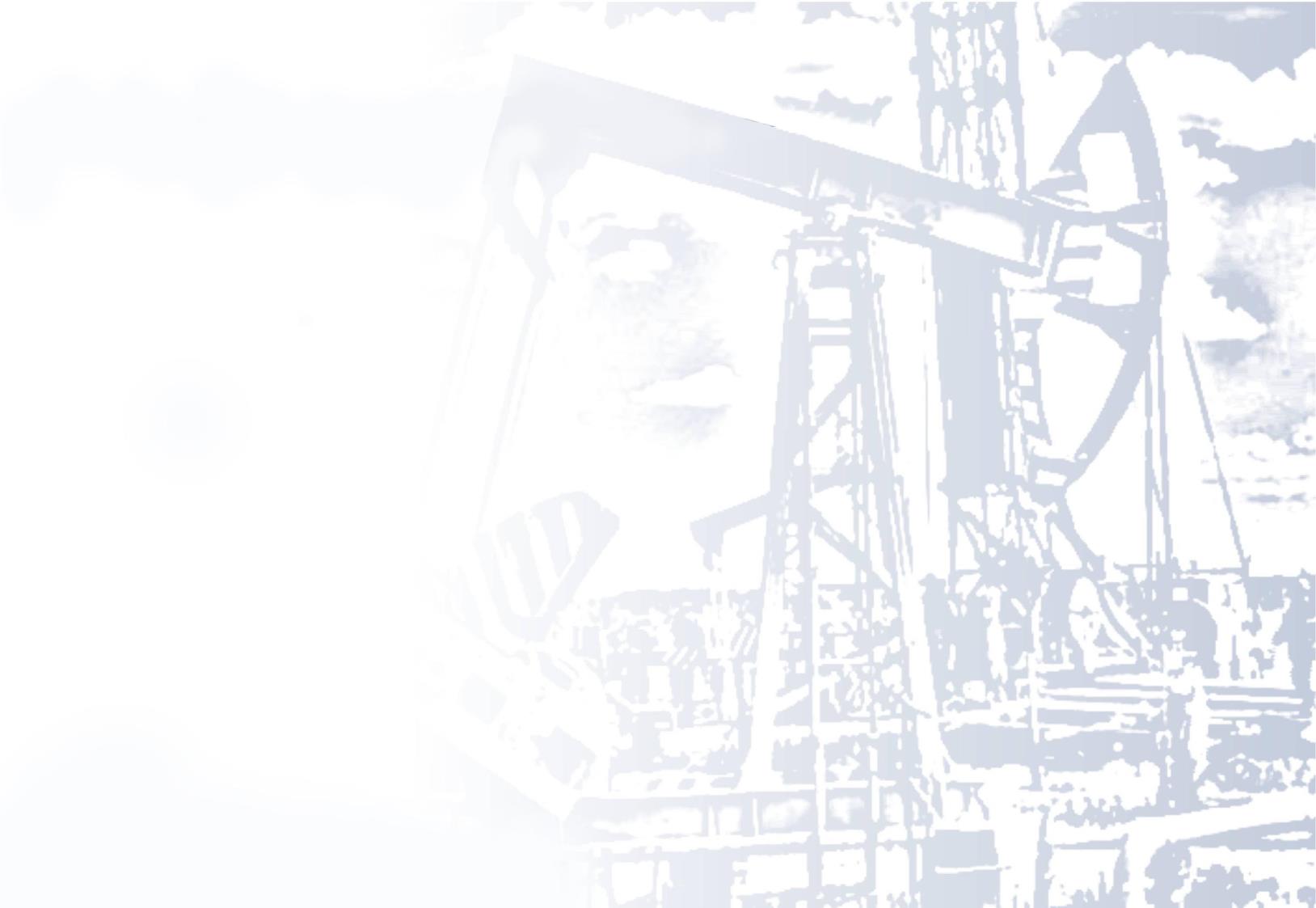 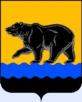 Департамент финансов администрации города Нефтеюганска
«Программная» структура расходов бюджета в                   1 квартале 2018 года, руб.
[Speaker Notes: Расходы бюджета города на 2018 год имеют программную структуру, основу которой составляют 15 муниципальных программ, охватывающих все сферы деятельности муниципального образования. На их реализацию в отчетном периоде 2018 года было направлено 1 139 555 929,33 рублей, что составляет 16% к уточненному плану на год.]
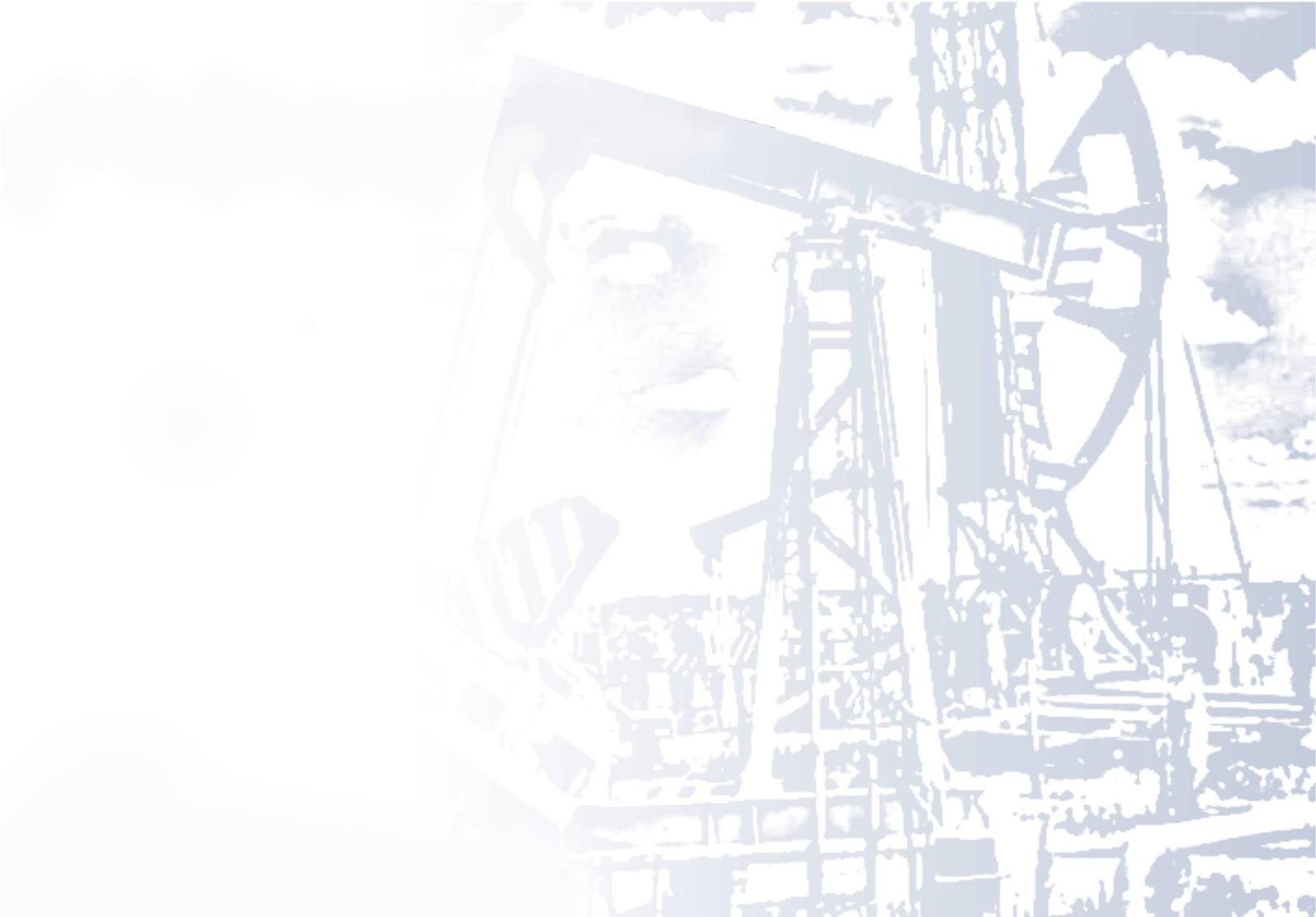 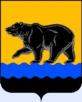 Департамент финансов администрации города Нефтеюганска
1 161 530 259,83
Расходы бюджета города в рамках муниципальных программ  за 1 квартал 2018 года, руб.
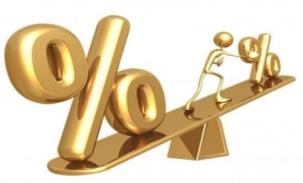 Расходы на реализацию муниципальных программ
Непрограммные расходы
[Speaker Notes: На реализацию 15 муниципальных программ в отчетном периоде 2018 года было направлено 1 139 555 929,33 рублей, что составляет 16% к уточненному плану на год. Удельный вес программно-целевых расходов сложился в размере 98,1% к общему объему исполненных расходов.
Непрограммные расходы исполнены в сумме 21 974 330,5 рубля, или на 29,5% к уточненному плану на год.]
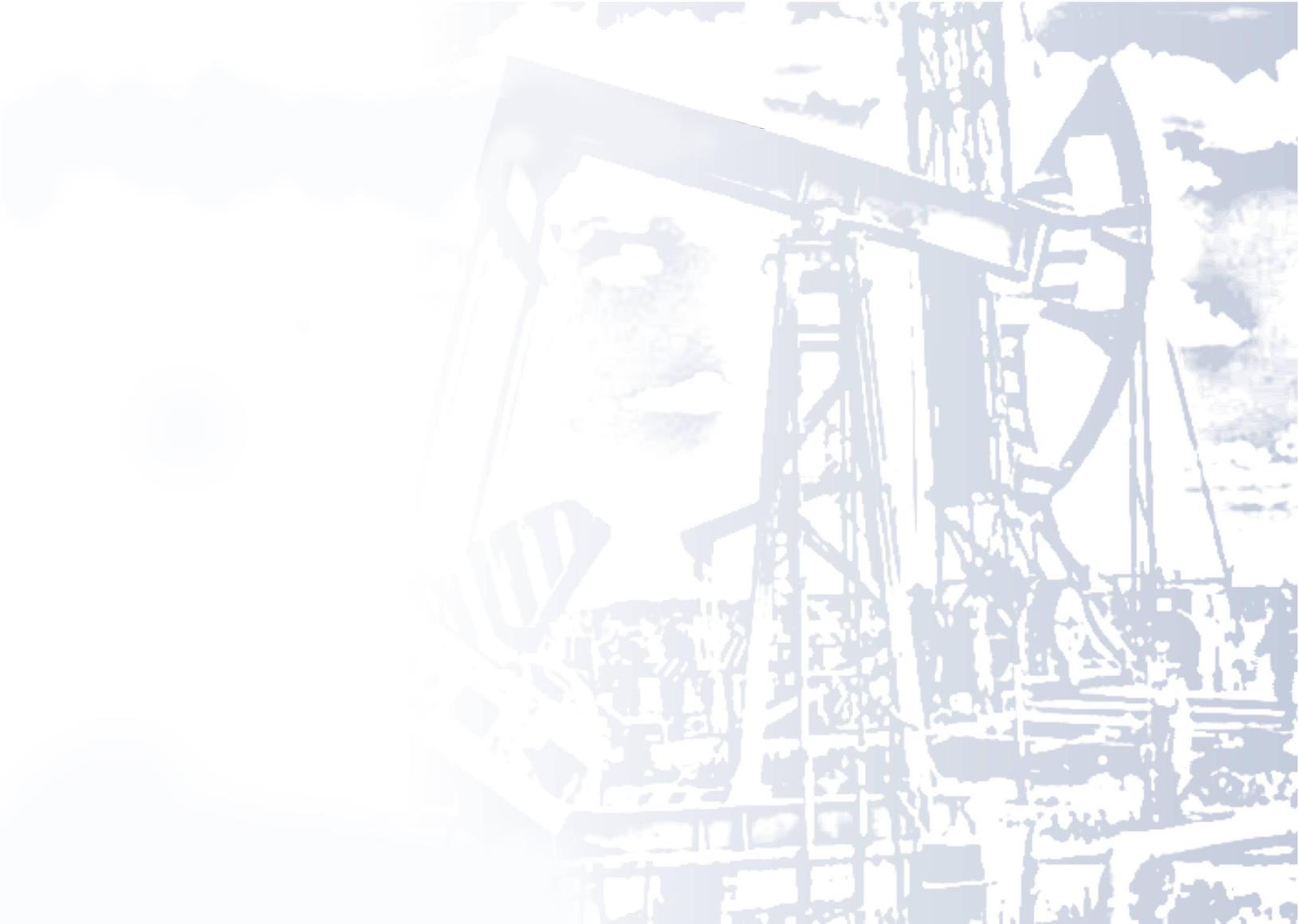 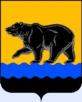 Департамент финансов администрации города Нефтеюганска
Объем муниципального долга  за 1 квартал 2018
 года, руб.
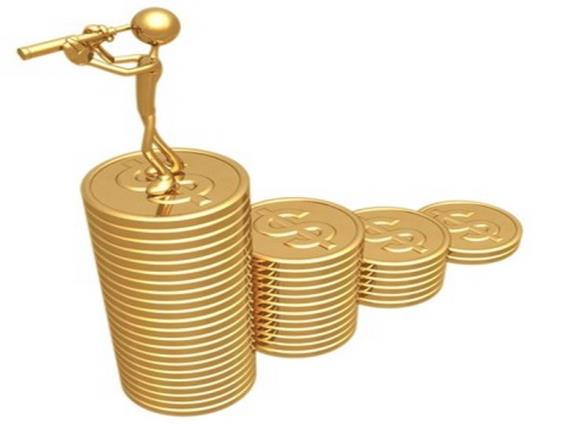 В сфере управления муниципальным долгом деятельность муниципалитета была направлена на проведение взвешенной долговой политики. Итогом реализации данной задачи явилось отсутствие долговых обязательств муниципального образования на начало и конец отчетного года.
[Speaker Notes: В сфере управления муниципальным долгом деятельность муниципалитета была направлена на проведение взвешенной долговой политики. Итогом реализации данной задачи явилось отсутствие долговых обязательств муниципального образования на начало и конец отчетного года.]
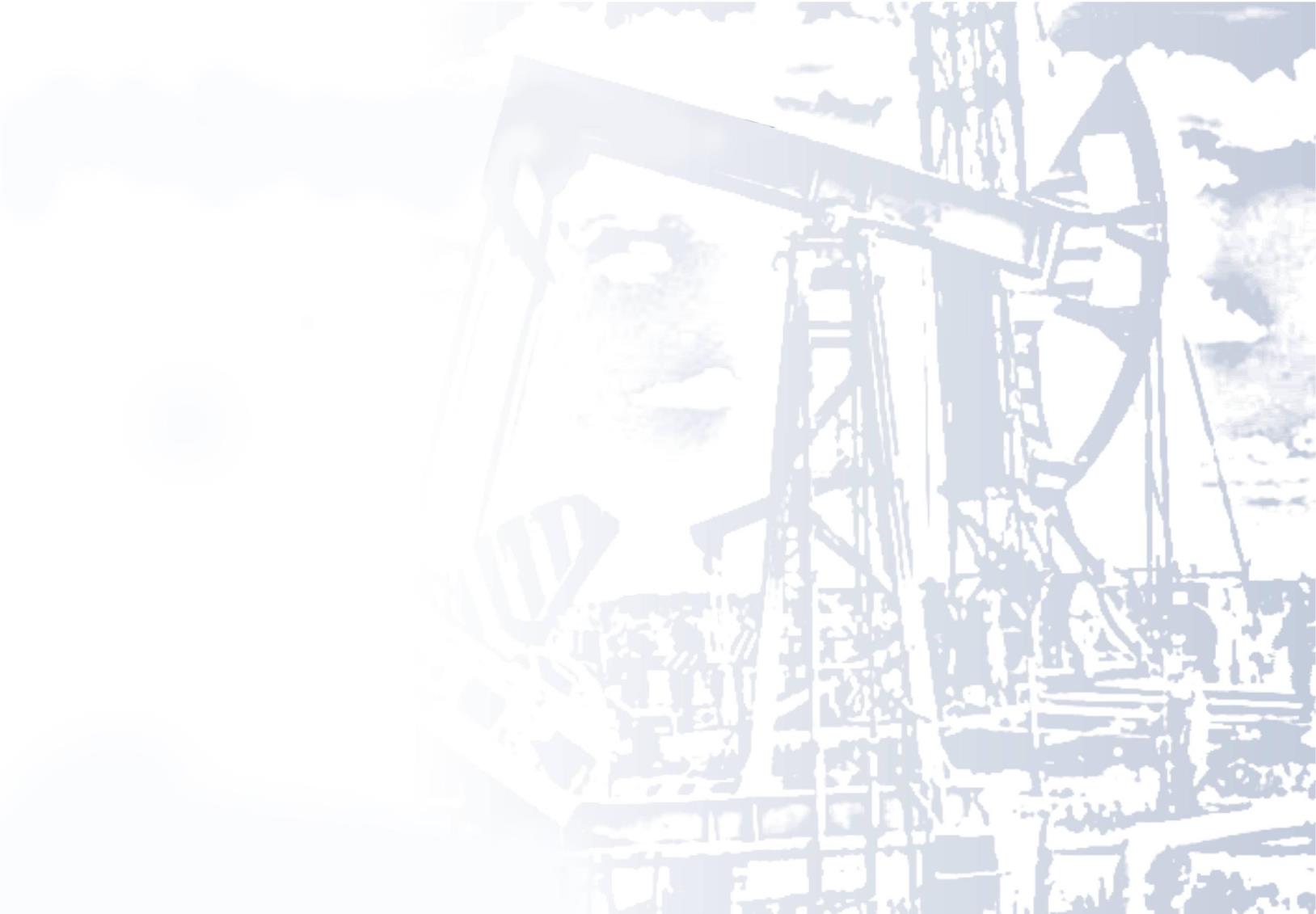 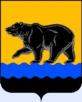 Департамент финансов администрации города Нефтеюганска
КОНТАКТНАЯ ИНФОРМАЦИЯ:
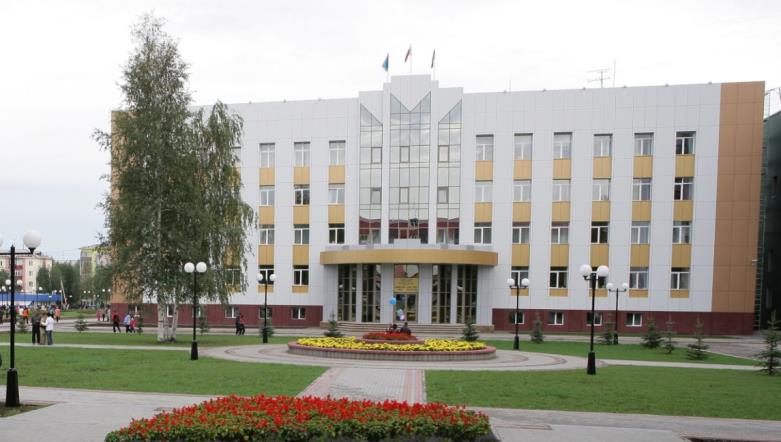 Департамент финансов администрации города Нефтеюганска
Телефон: (3463) 23-70-60
Факс: (3463) 23-77-74
 E-mail: depfin@admugansk.ru
2 микрорайон, дом 25, г. Нефтеюганск,
 Ханты-Мансийский автономный округ-Югра (Тюменская область), 626430
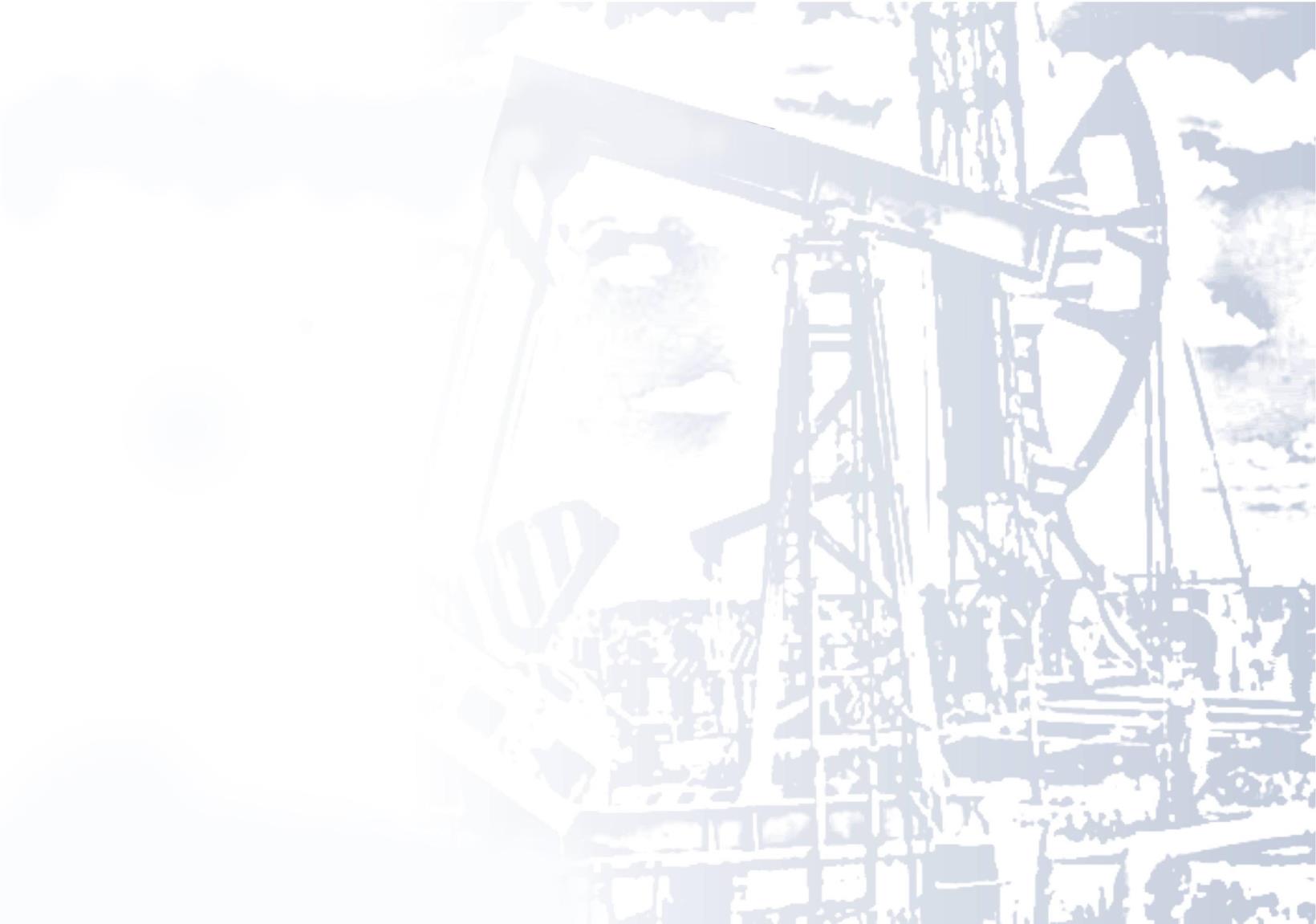 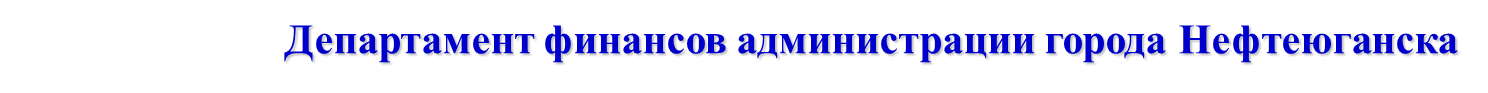 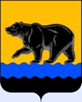 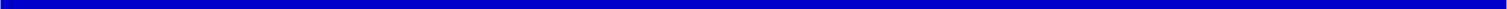 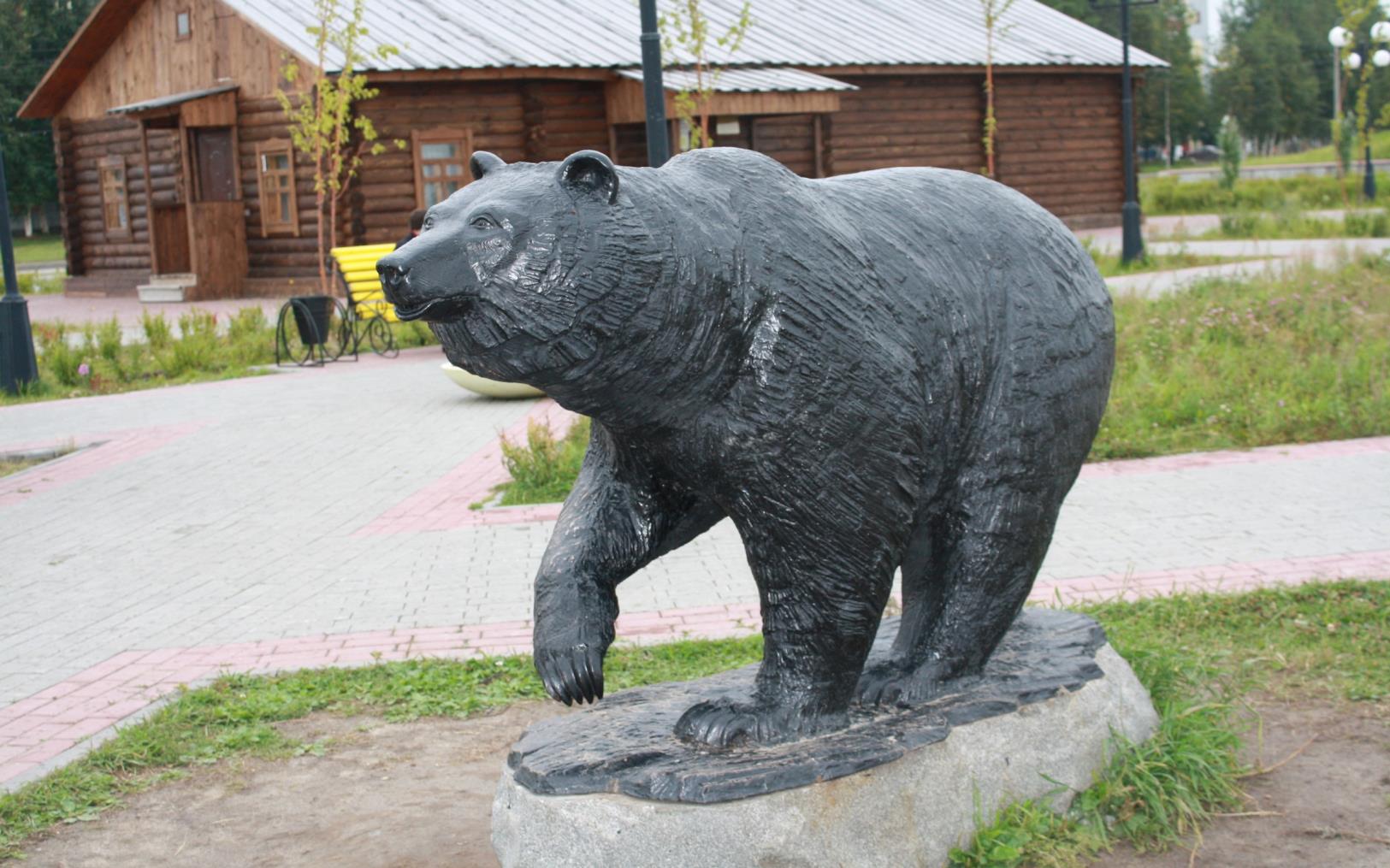 82 млн.руб- черз  ИСН